Государственное бюджетное дошкольное образовательное учреждение д/с № 113
Выборгского р-на, Санкт-Петербург.
Тема: «Овощи»
Презентацию подготовила воспитатель младшей группы
Райман Ольга Алексеевна
Цель:
Расширять представления детей об овощах на основе сенсорного обследования, зрительного восприятия, описания их внешних характеристик. 


Задачи:
Развивать речь, способствовать сенсорному развитию и слуховому восприятию;
Учить описывать овощи по цвету, величине, форме; различать овощи по внешнему виду; учить составлять элементарные описания овощей;
Воспитывать у детей привычку помогать окружающим, быть активными, внимательными и отзывчивыми при взаимодействии друг с другом.
Изогнутые, длинненькие,
А зовут их «синенькие»
Жёлтые початки
Полны зёрен сладких.
Он здорово помогает,
От болезней избавляет.
Его кладут в салат и суп.
Угадали? Это …
В щи и борщ её кладут,
А в салаты её трут,
Трут её на тёрке
И складывают горкой.
Она оранжева на вид,
Как будто огонек горит.
Летом – в огороде,
Свежие, зелёные,
А зимою – в бочке,
Крепкие, солёные.
Разноцветный, как фонарик,
Иногда похож на шарик.
Он блестящий, крепкий, гладкий.
Догадались?
У красавца – толстяка
Ярко-красные бока.
В шляпе с хвостиком синьор – 
Круглый, спелый …
Золотая голова
Велика, тяжела.
Золотая голова
Отдохнуть прилегла.
Голова велика,
Только шея тонка.
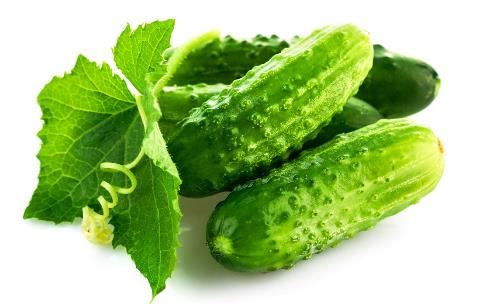 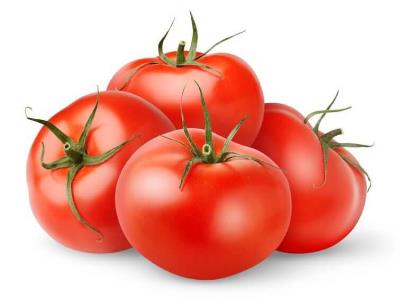 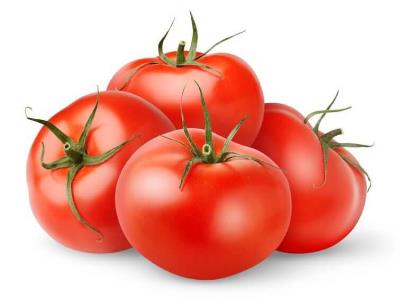 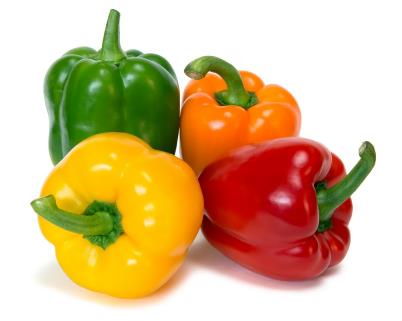 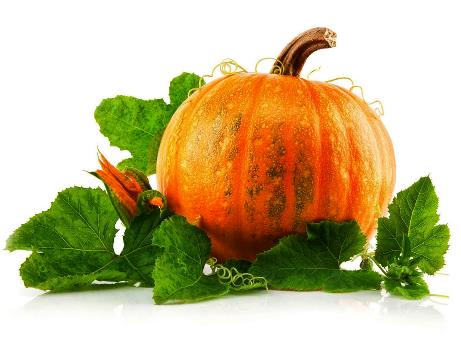 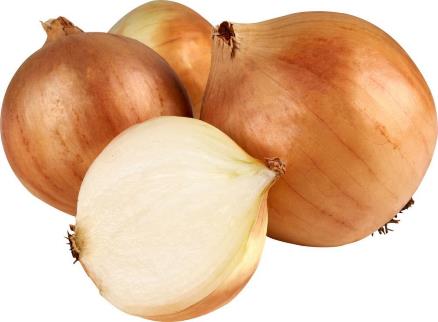 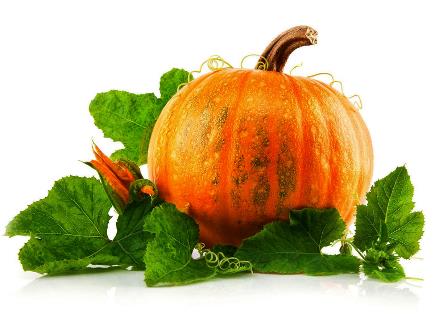 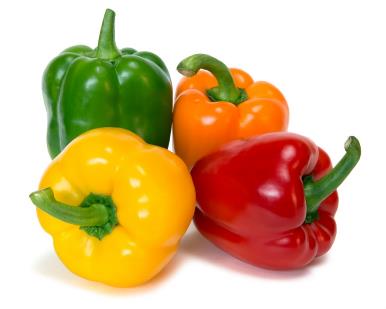 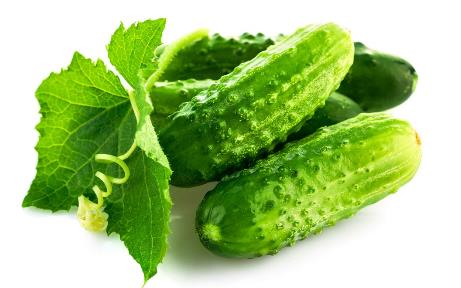 Спасибо за внимание!